RMS Urban Garden & Garden Club
Sponsors:  Christy Dion, Ilea Crum, & Christy Falls
Urban Garden Mission
The P. B. Ritch Middle School Garden will be created with the belief that every child should have the opportunity to learn basic concepts from nature itself.  Our aim is to promote community, socially responsible, culturally sensitive and environmentally aware behavior through the growth of our urban garden.
Ritch Urban Garden Vision Statement
Our urban garden will be an oasis, designed to attract and protect countless organisms like bees, fish, and worms.  Our design includes lush habitats of raised beds made from recyclable materials.  Each garden bed will encompass multiple disciplines including language arts, math, social studies, science, art, and more.  In addition, we plan to have a small hydroponic system with live fish as well as a sensory garden.  This sensory garden will be filled with plants show look, feel, and taste invite exploration for classes or individual students who need nature therapy.  Each year, our plan is to have every Ritch classroom visit the garden for at least one learning experience.
Plan A:  Pollinator Gardens & Planetary Pizza Garden
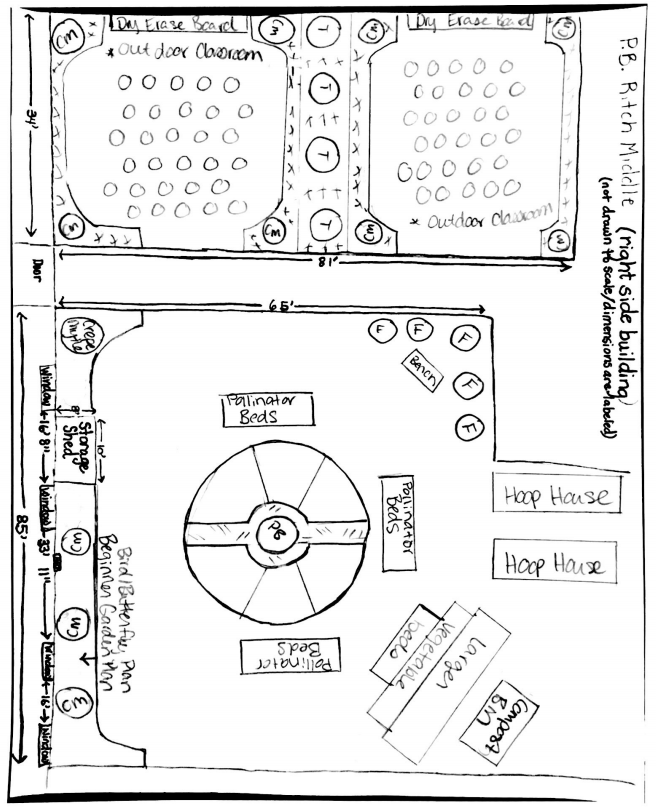 Garden Club
Vision for our students
CREATE/MAINTAIN
HEALTHY LIFESTYLES
PICKING THE FRUITS OR YOUR LABOR
FARMER’S MARKET
ACADEMIC LEARNING
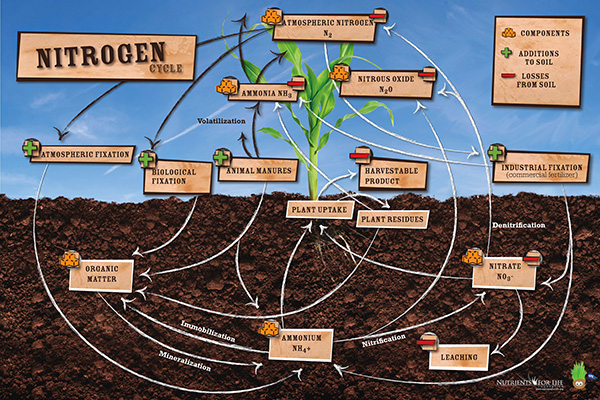 GARDEN EXAMPLES – FORD ELEMENTARY“ART IN THE GARDEN”
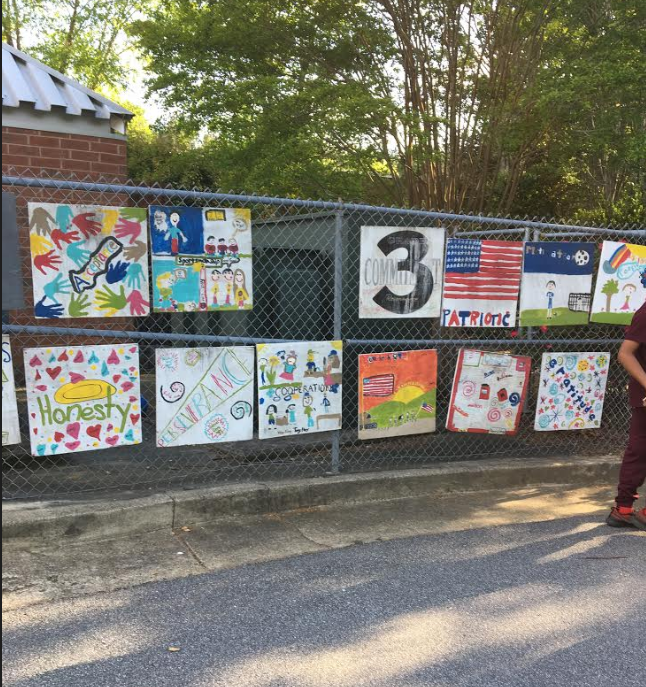 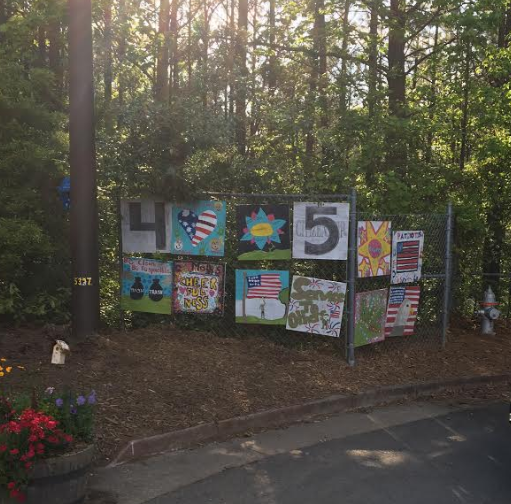 GARDEN EXAMPLES – FORD ELEMENTARY“MATH IN THE GARDEN”
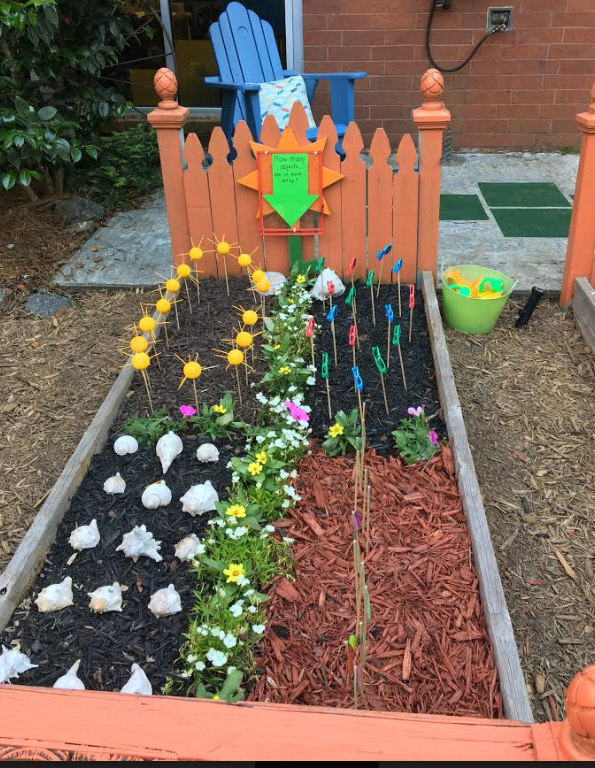 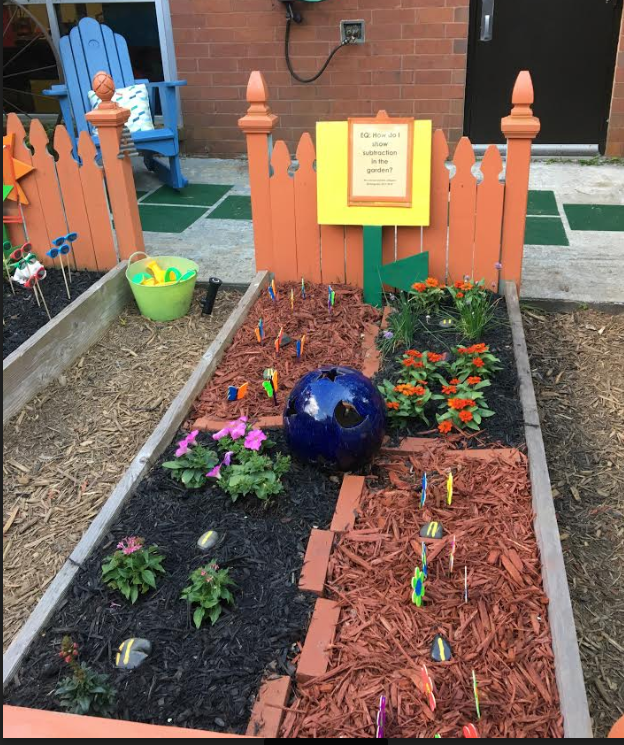 GARDEN EXAMPLES – FORD ELEMENTARY“MATH IN THE GARDEN”
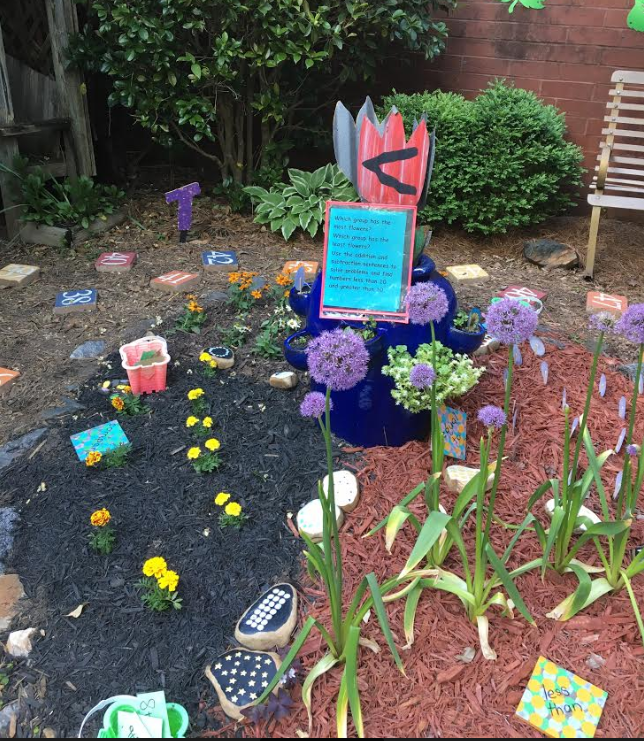 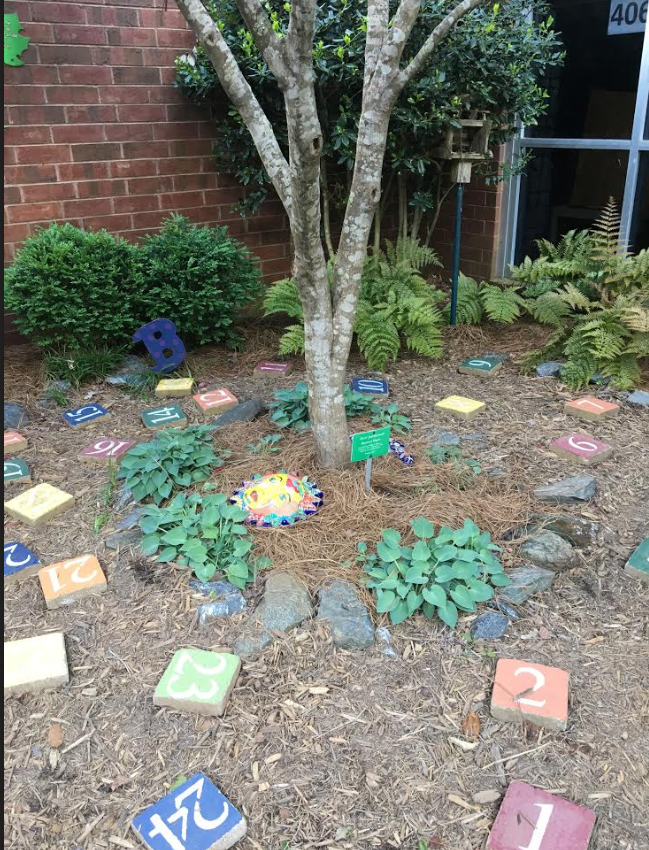 GARDEN EXAMPLES – FORD ELEMENTARY“MATH IN THE GARDEN”
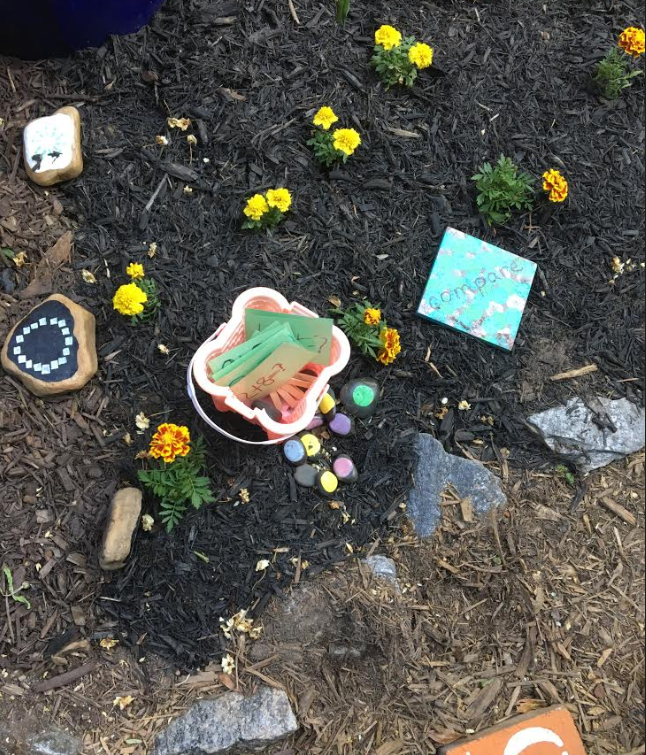 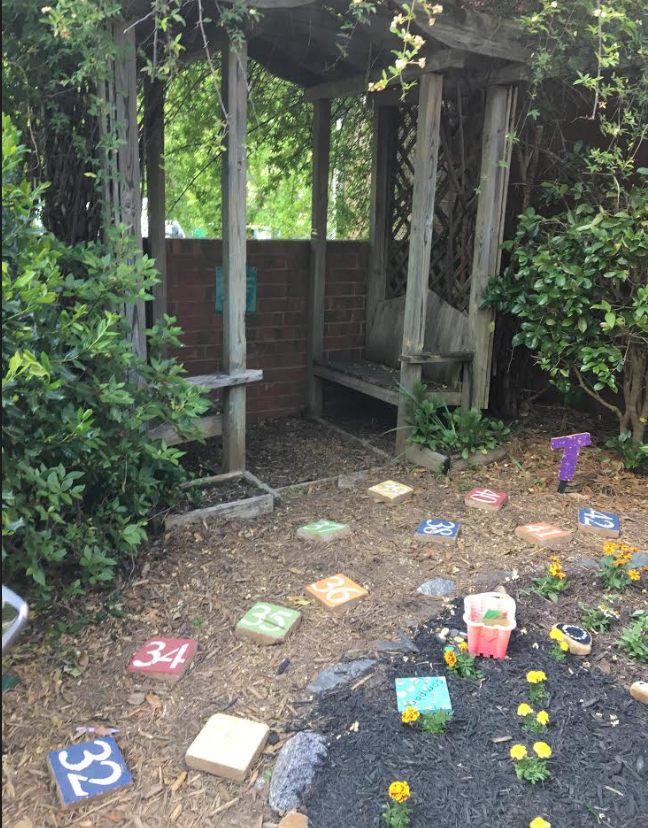 GARDEN EXAMPLES – FORD ELEMENTARY“SCIENCE IN THE GARDEN”
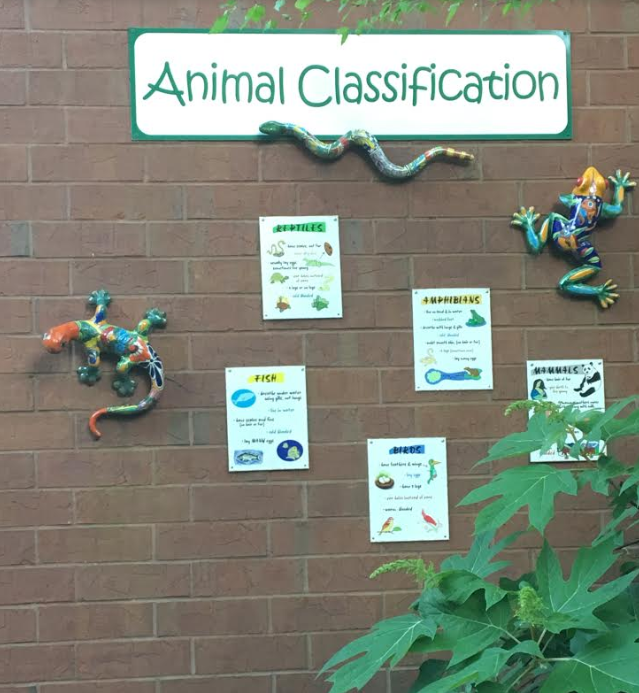 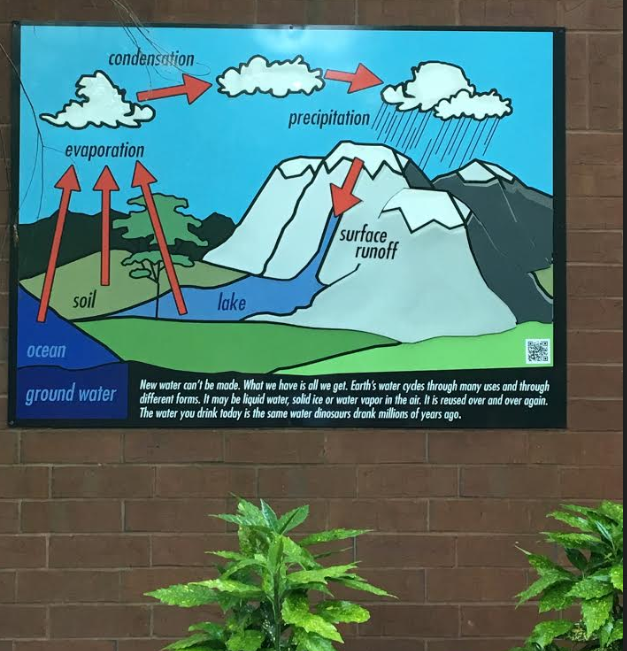 GARDEN EXAMPLES – FORD ELEMENTARY“SCIENCE IN THE GARDEN”
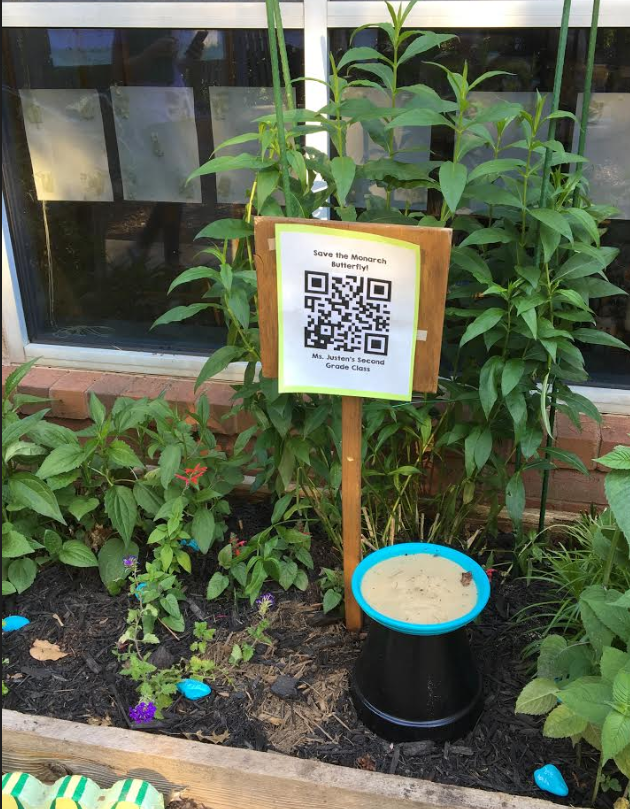 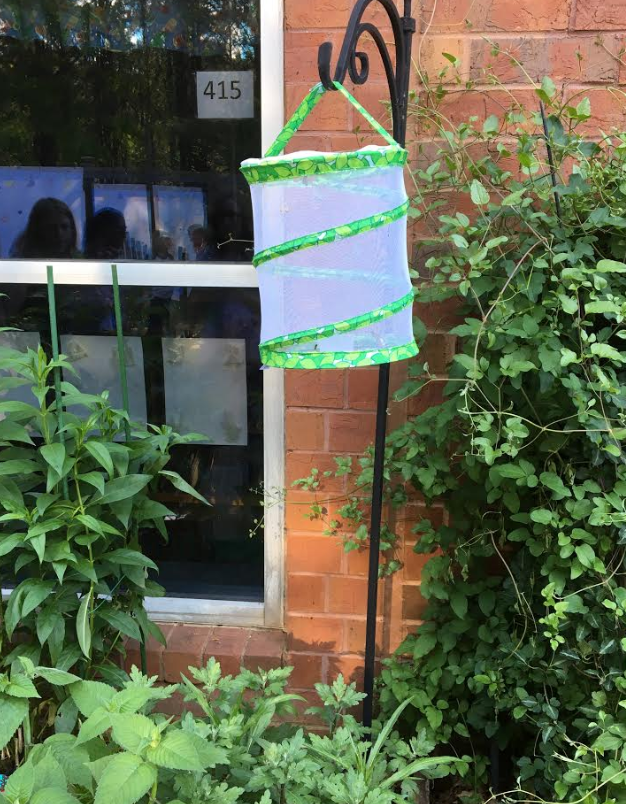 GARDEN EXAMPLES – FORD ELEMENTARY“FEELINGS GARDEN”
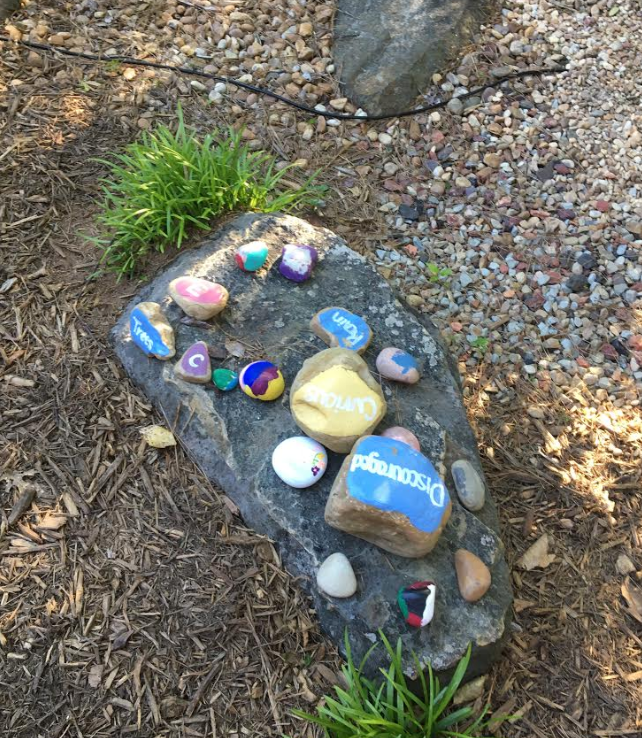 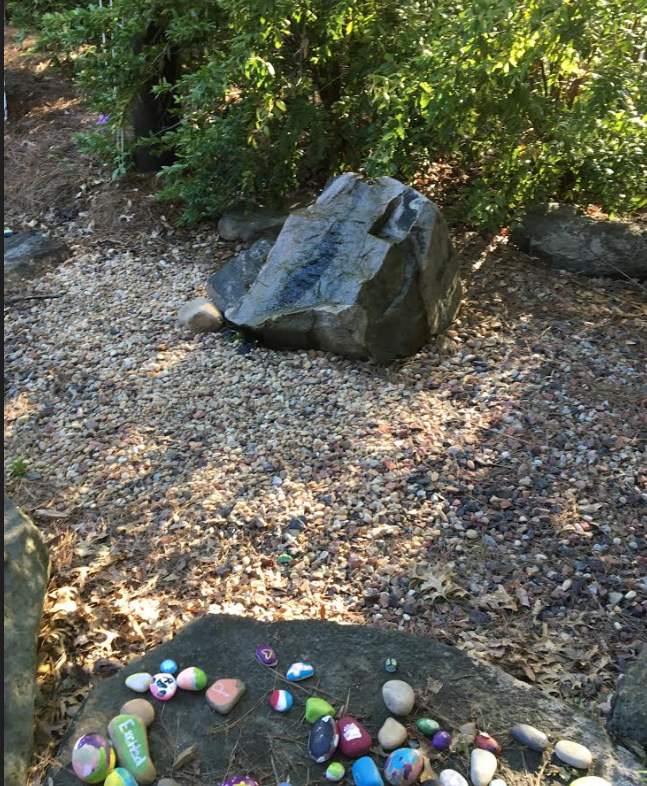 GARDEN EXAMPLES – FORD ELEMENTARY“LESSONS IN THE GARDEN”
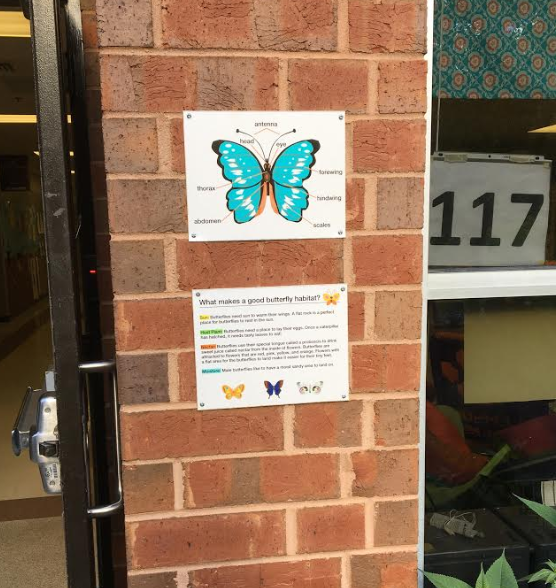 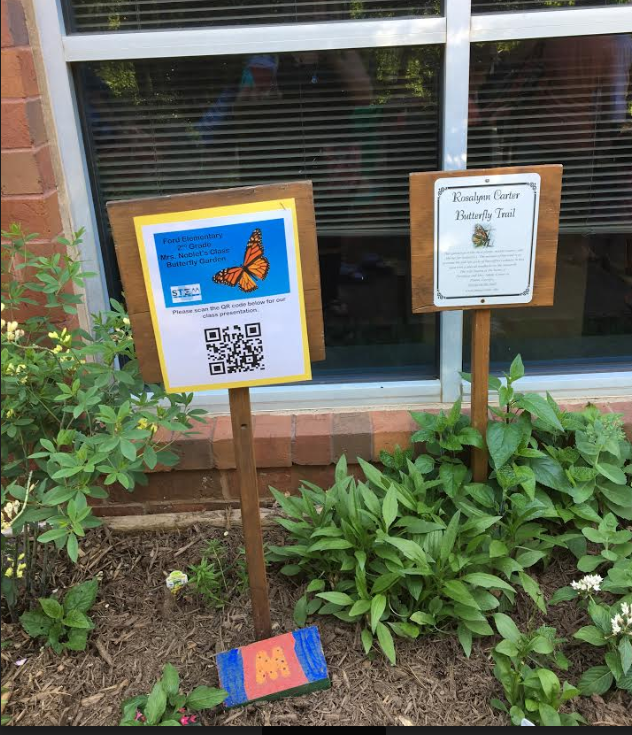 GARDEN EXAMPLES – FORD ELEMENTARY“LESSONS IN THE GARDEN”
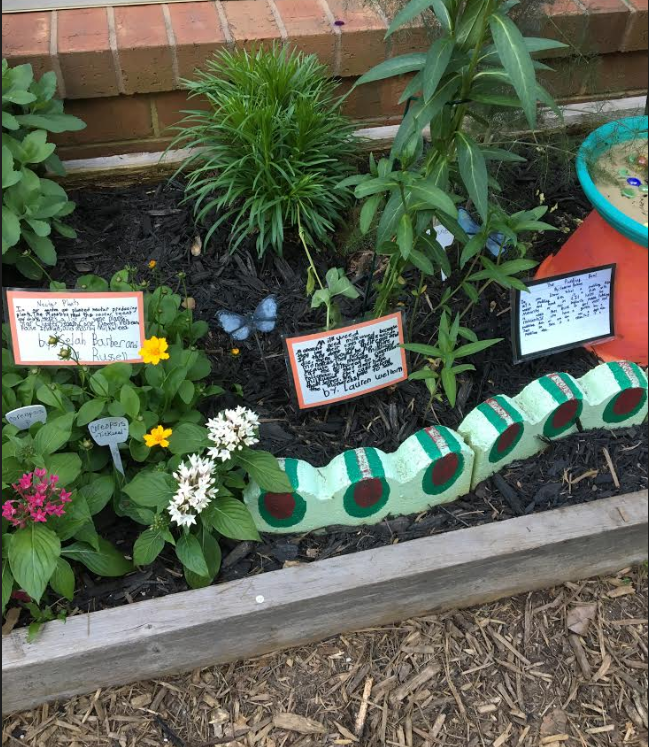 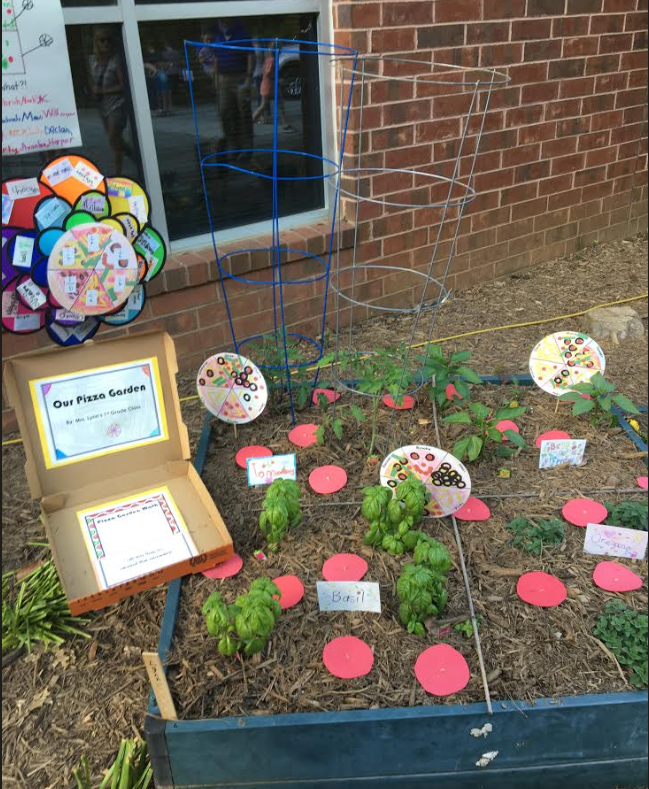 GARDEN EXAMPLES – FORD ELEMENTARY“LESSONS IN THE GARDEN”
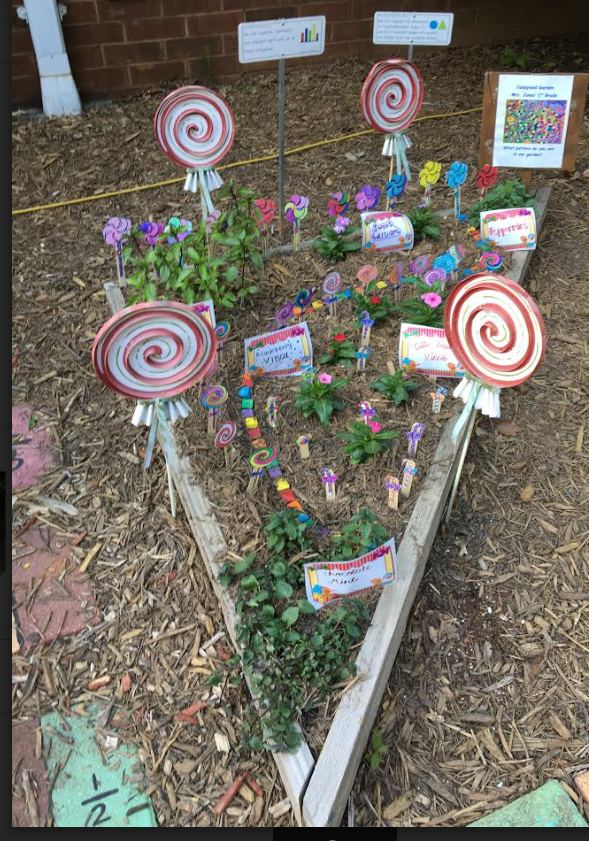 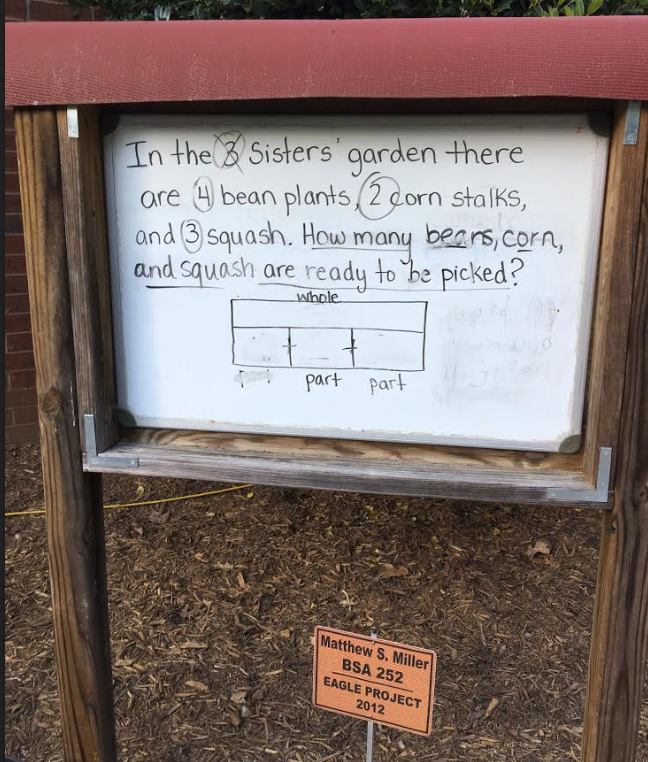 GARDEN EXAMPLES – FORD ELEMENTARY“LESSONS IN THE GARDEN”
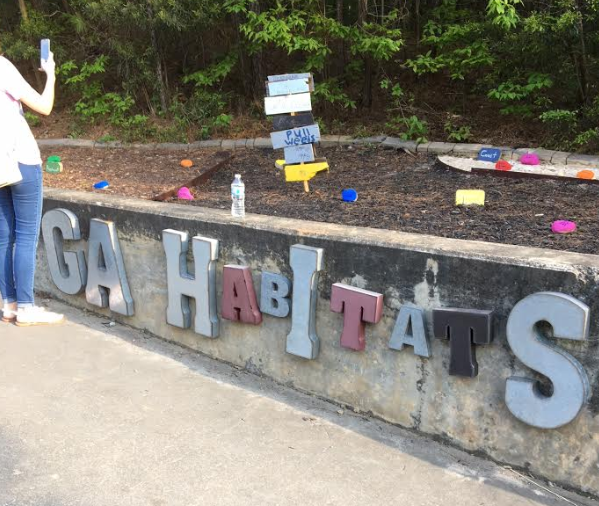 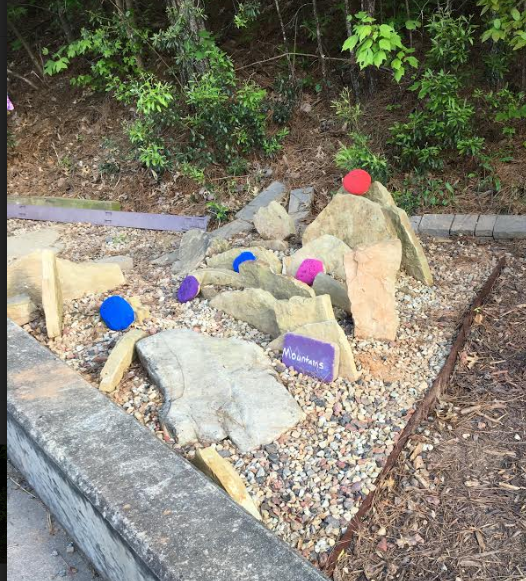 GARDEN EXAMPLES – FORD ELEMENTARY“LESSONS IN THE GARDEN”
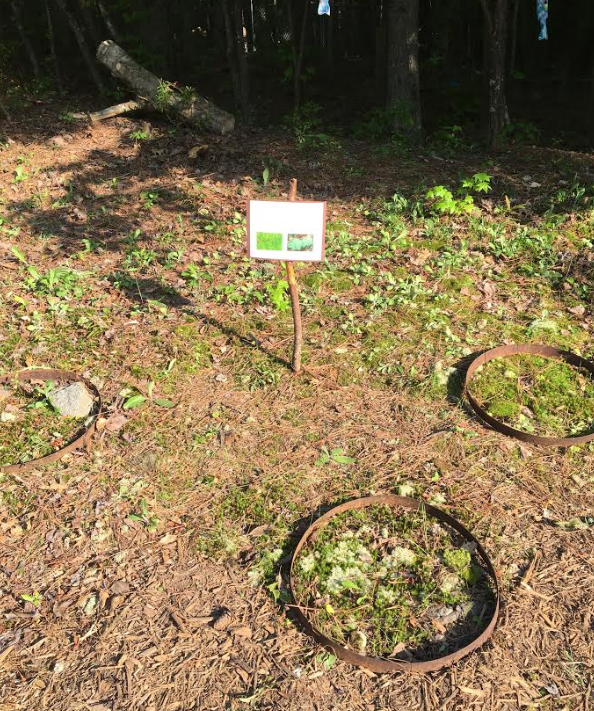 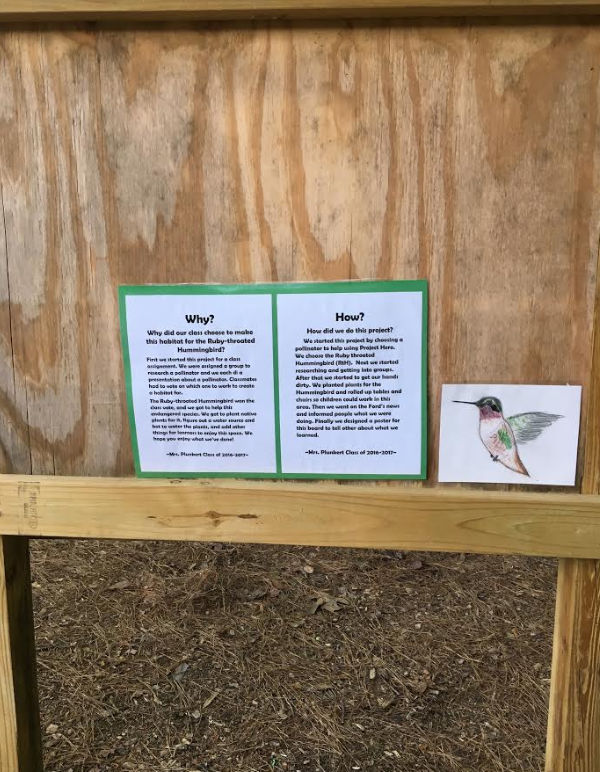 GARDEN EXAMPLES – FORD ELEMENTARY“LESSONS IN THE GARDEN”
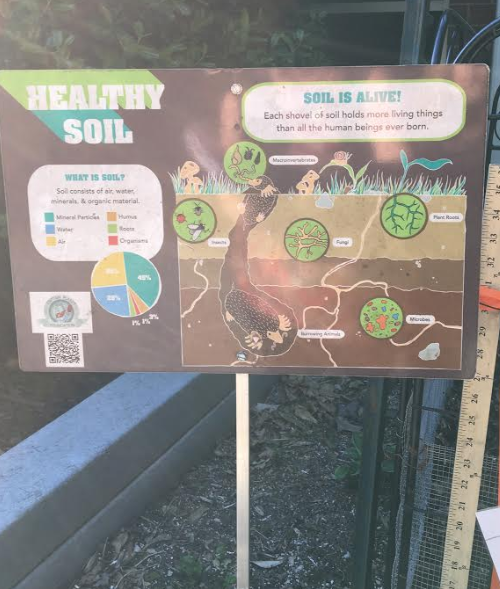 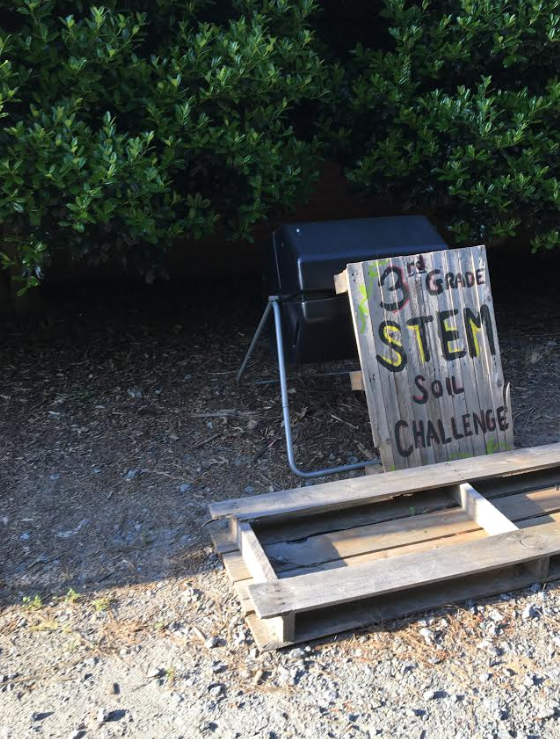 GARDEN EXAMPLES – FORD ELEMENTARY“LESSONS IN THE GARDEN”
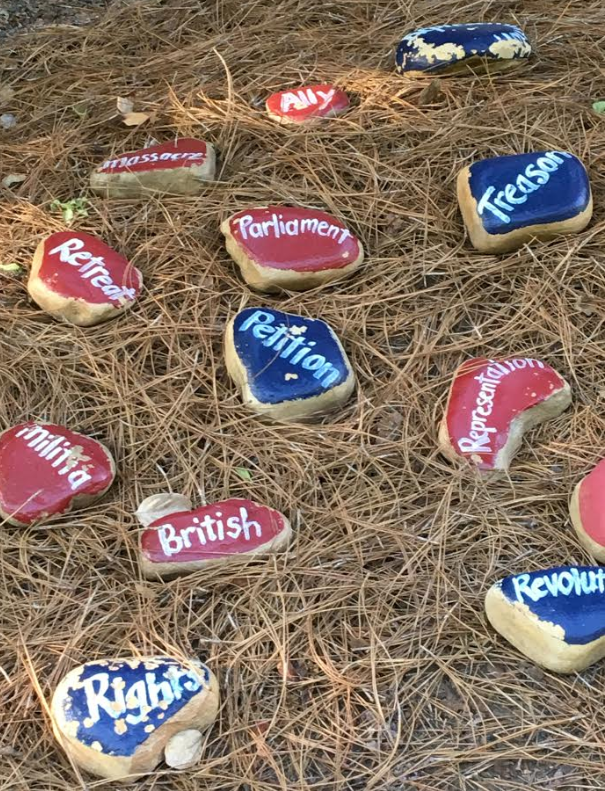 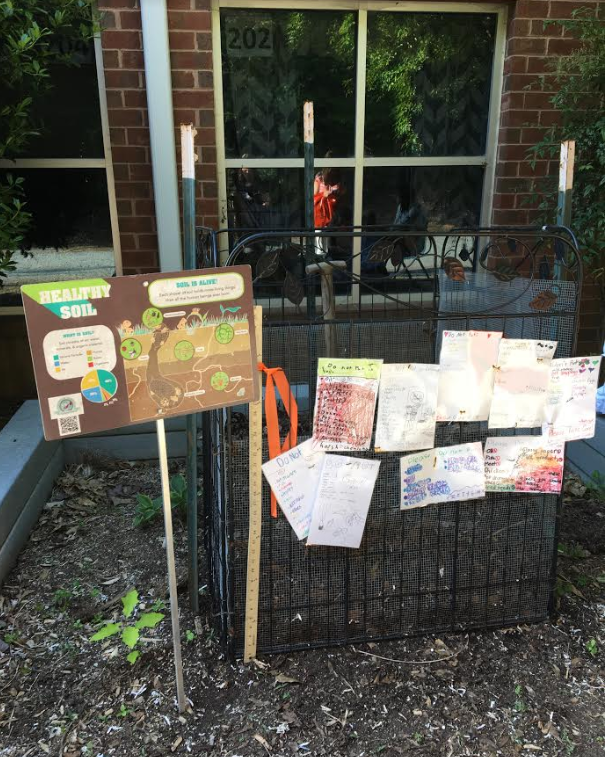 GARDEN EXAMPLES – FORD ELEMENTARY“LESSONS IN THE GARDEN”
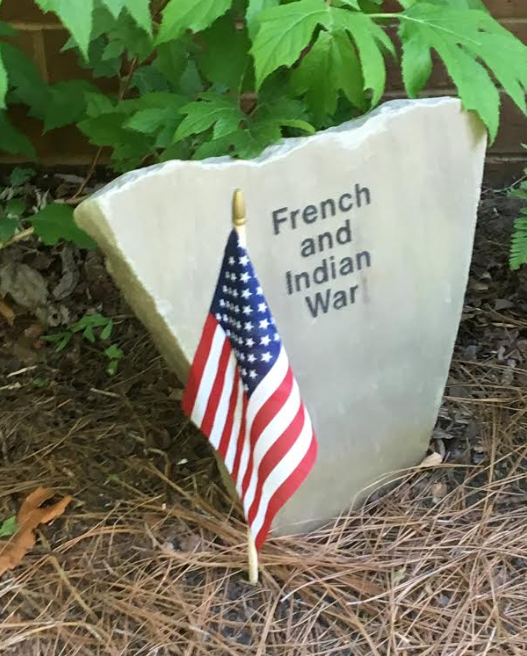 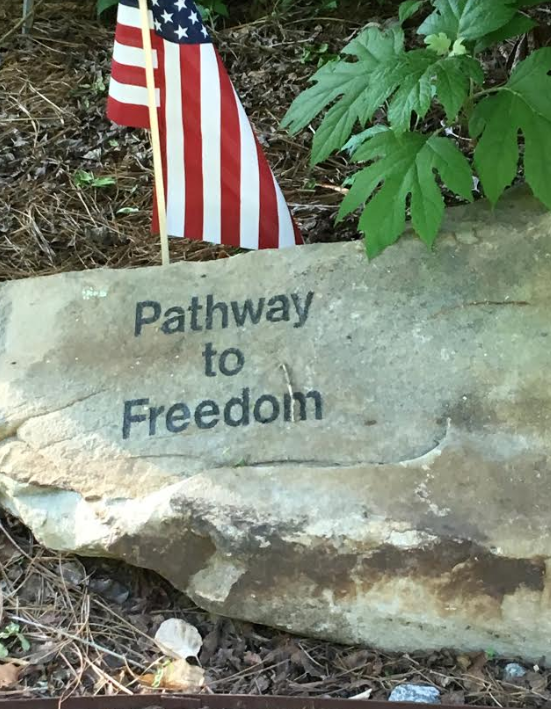 GARDEN EXAMPLES – FORD ELEMENTARY“LESSONS IN THE GARDEN”
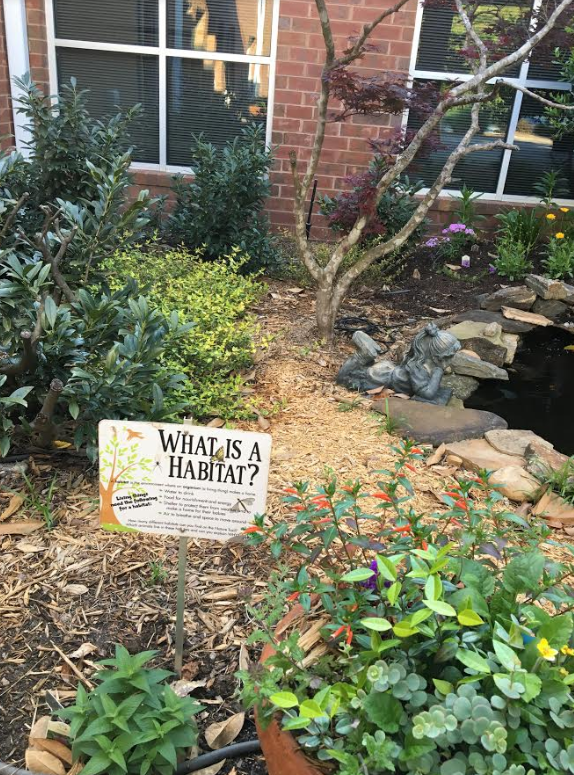 CITIZEN SCIENCE – GARDEN CONNECTIONS ON A GLOBAL LEVEL
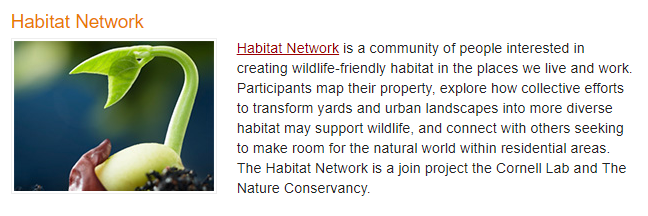 CITIZEN SCIENCE – GARDEN CONNECTIONS ON A GLOBAL LEVEL
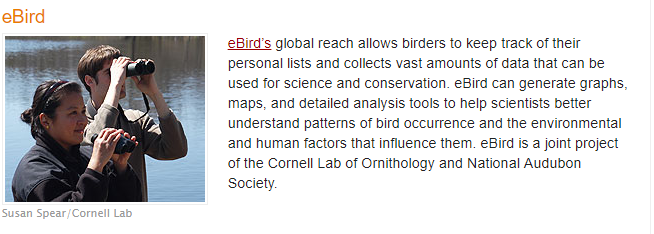 CITIZEN SCIENCE – GARDEN CONNECTIONS ON A GLOBAL LEVEL
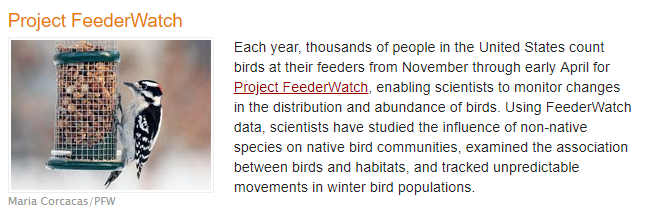 CITIZEN SCIENCE – GARDEN CONNECTIONS ON A GLOBAL LEVEL
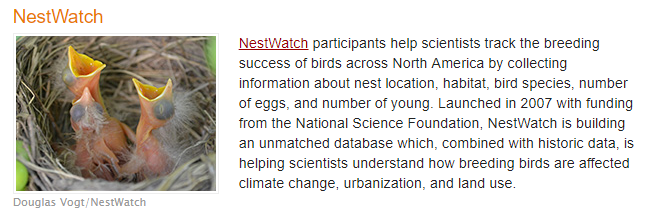 CITIZEN SCIENCE – GARDEN CONNECTIONS ON A GLOBAL LEVEL
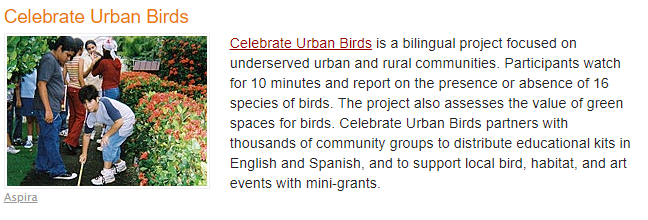